Lithuania and the Baltic States: Welcome to NATO & the Euro Zone!
Lorraine Sherry, RMMS
In collaboration with
Prof. Mary E. Conroy
James S. Hensinger

Thank you, co-authors!
[Speaker Notes: Mention maps in back of room.]
“You can’t go back to Anatevka” – but you can tour the region today
Lithuania Today
The Land and Its People
Baltic History: “A Play in 5 Acts” 
Finale!
Part I.  Lithuania Today
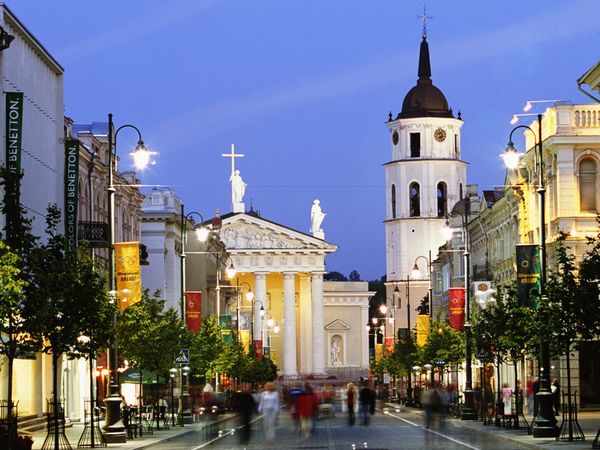 [Speaker Notes: Reconstructed Vilnius – main street & cathedral.]
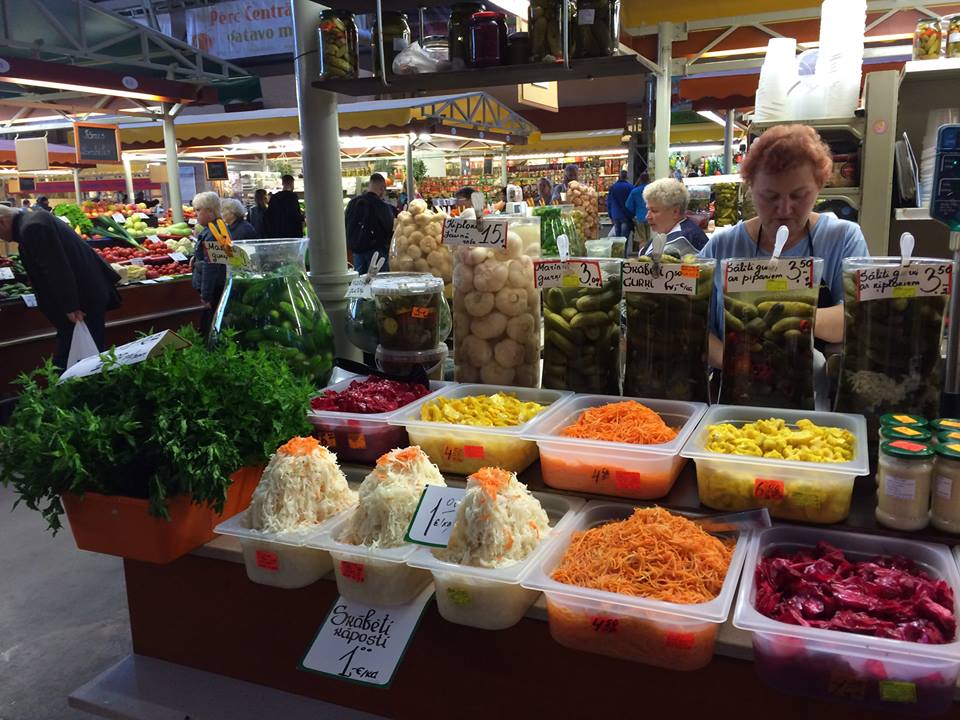 Riga, Latvia
Central Market
Vilnius, Lithuania
Cathedral Square
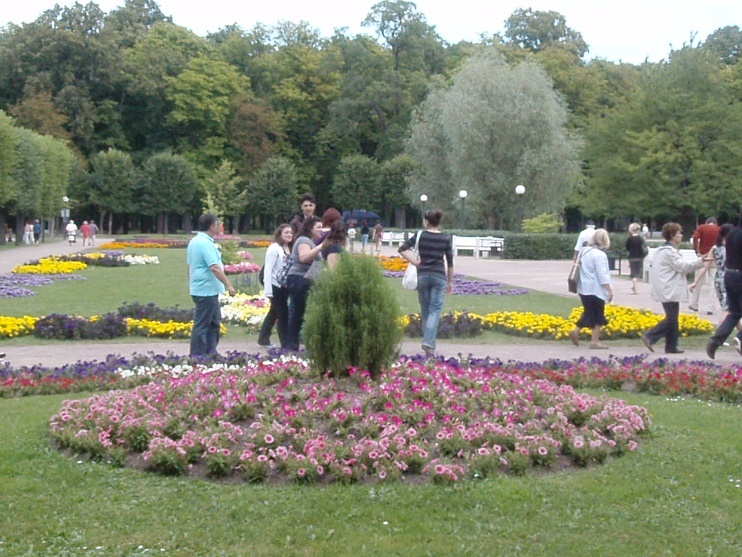 Tallinn, Estonia
Catherine I’s Garden
Where is it?
Lithuania
Latvia
Estonia
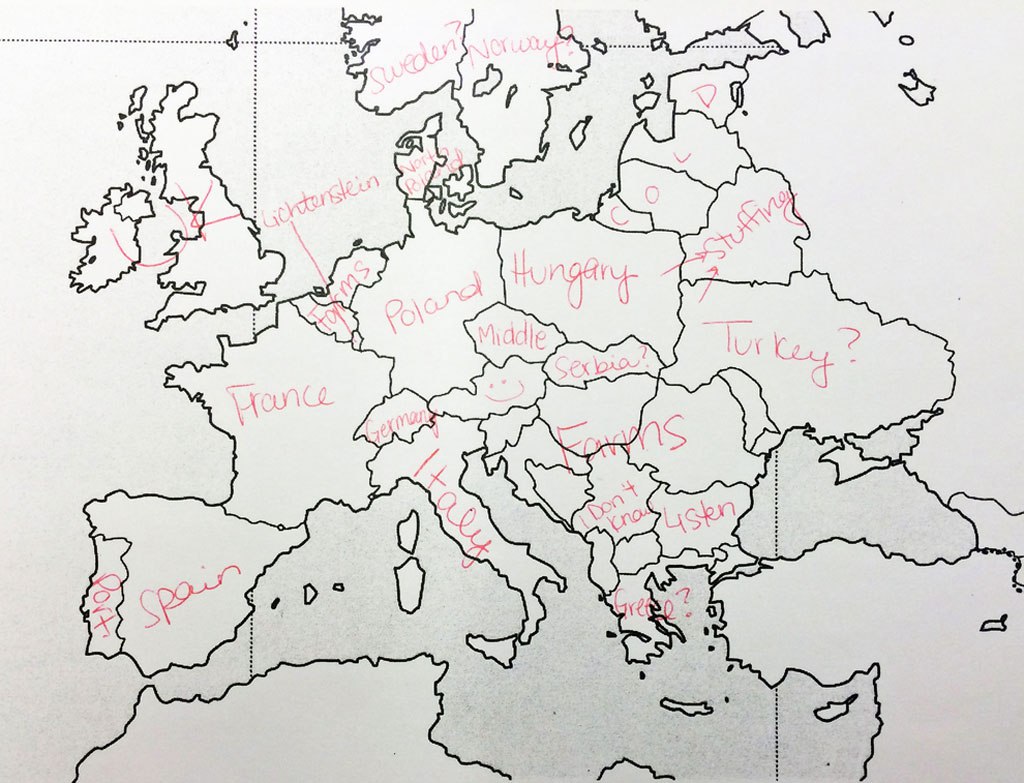 American college students – geography quiz
http://twistedsifter.com/2014/01/americans-and-brits-label-maps-of-europe-and-us/
From Worldatlas Online
Three Baltic States: Lithuania, Latvia, Estonia
Friendly Neighbors  
Finland
Estonia 
Latvia
Poland
Sweden

Wary Neighbors
Russia 
Kaliningrad
Belarus
Belarus:
Fortified border
Unsafe nuclear power plant
Kaliningrad: Russian access to its Baltic Fleet
What’s at Stake?
3 New democracies after Soviet occupation
Joined NATO & EU (2004) – defense  
Joined Euro Zone (2015) – free trade
Shared Gazprom-free power supply
“LitGrid” 
“NordBalt” and “LitPol” power cables
LNG vessel in Baltic Sea
Baltic Concerns
Russian mobile missiles in Kaliningrad
2 Russian warships sent to Baltic Sea
Isolationism threatens national security
Will Brexit weaken NATO?
Ukraine…will Baltics be next?
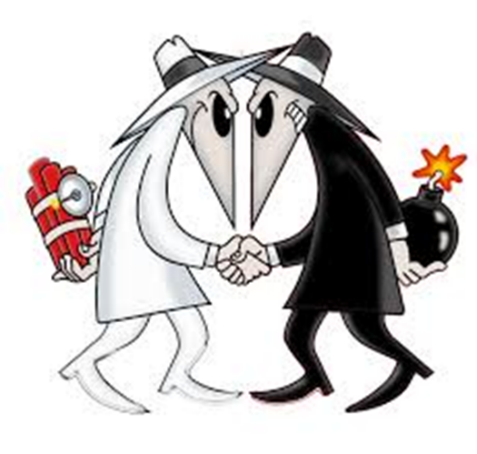 Russia’s Concerns
Maintain land access to Russian Fleet HQ
Diminished oil revenue from Eastern Europe
American Special Forces = “worrisome” 
NATO Force Integration Units (NFIU’s)
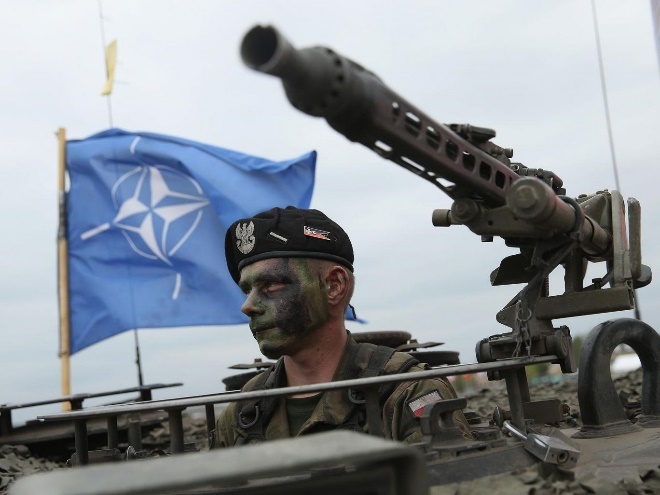 Lithuania’s Concerns
Shared energy supply – vulnerable 
Baltic trade – crucial for economy
Russian hacking & propaganda
Russian troop buildup along eastern border
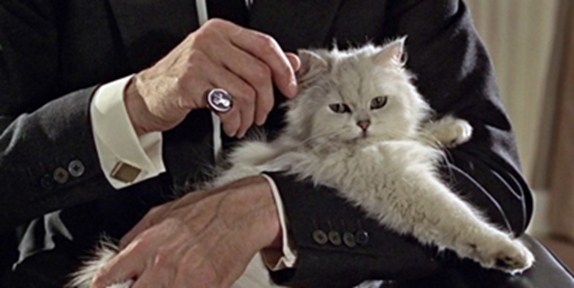 What’s happening NOW
Russian aircraft intercept NATO jets (110 incidents in 2016) 
11-nation NATO “Iron Sword” drills in Lithuania (3500-4000 troops, 2016)
Germany sends infantry & equipment (2017)
Sweden and Finland drawing closer to NATO
Growing unrest in Ukraine
Who will take the next step?
Lithuanian President Dalia Grybauskaitė – “The Iron Lady”
Jens Stoltenberg – NATO Secretary-General
NATO: “Take 2% guideline seriously!”
% GDP (2016)
Estonia 2.16%
Poland 2.00%
Lithuania 1.49%
Latvia  1.45%
Will President Trump Support NATO?
Why do I care?
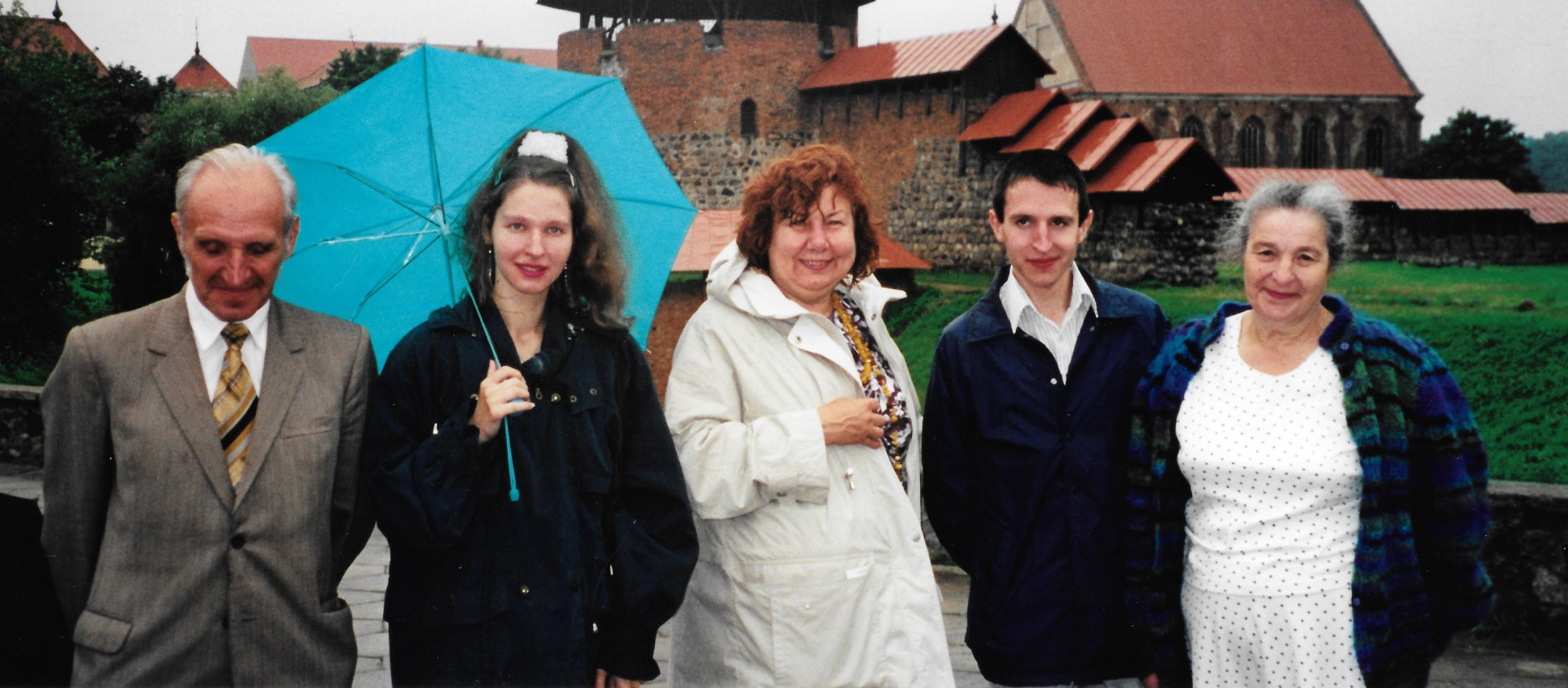 I still have relatives there, and they’re worried.
Why Should We Care?
WE are in NATO, that’s why.
Russian view: “NATO is an offensive agreement trying to hem us in on all sides”
Lithuanian view: “NATO is a defensive agreement to protect our freedom”
Part II.The Land and its People
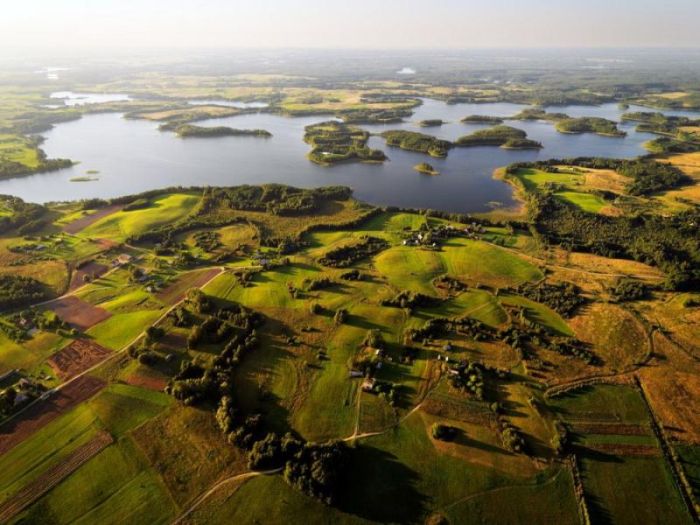 [Speaker Notes: Locations – next slides.]
The Land
Lithuania = small country: 25,000 square miles  (1/4 area of Colorado; size of W. VA.) 
Lowland terrain, fertile soil, Neolithic mounds
Traditional agricultural economy
Tiny seacoast, single river system
No natural borders
Lithuania and USA Comparison
Tiny Seacoast (56 miles)
Landlocked except for Klaipeda seaport
Palanga – airport, historic Amber Museum 
Curonian Spit (National Park) protects harbor,  port cities, and fragile coastal ecosystems
Palanga – 
airport


Klaipeda –
seaport



Curonian Spit
61 Mile Sand Bar (Curonian Spit)
UNESCO World Heritage Site 

Lithuania & Kaliningrad each have a national park here
Nemunas/Neris River System
Connects the capital cities
Main trade route from Vilnius to the sea
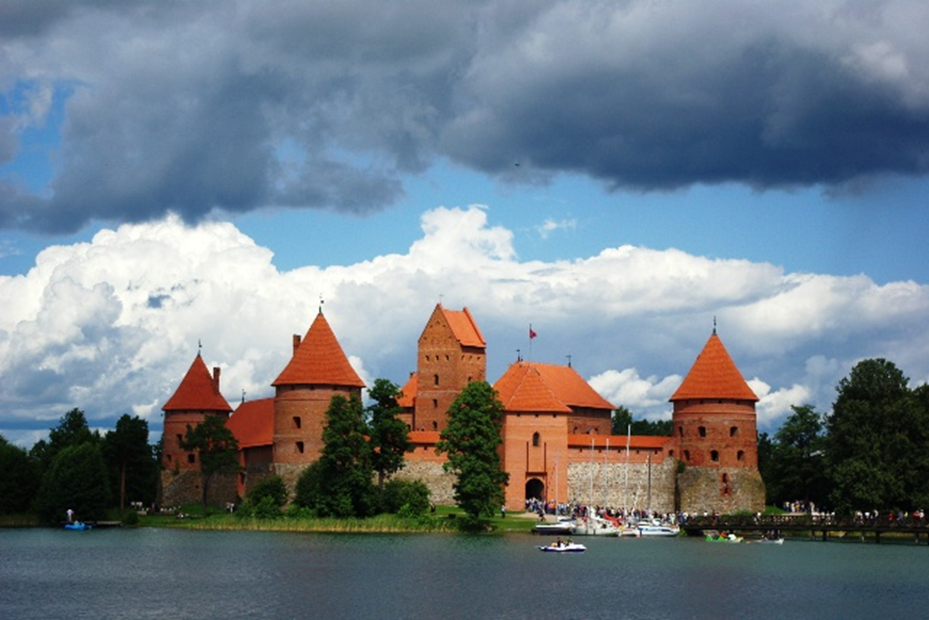 Kaunas (oldest city)

Vilnius (Current capital)
Kaunas(Oldest city; Capital under Soviet Rule)
Vilnius (Capital since 1253; Parliamentary Palace)
[Speaker Notes: I invite you to see maps in the back of the room and I will answer your questions.


THE END]
The People
Lithuanian Population – 3 million (~ Denver)
Ethnicity – 84% Lithuanian, 7% Polish, 6% Russian
Religion – 77% Roman Catholic, 4% Russian Orthodox, some Jews since 14th Century
Occupations – services, industry, agriculture
“Brain Drain” to western Europe
Economy
Farms: private ownership
Forests, fields, bees: communal ownership
Traditional exports: agricultural products, amber, linens
Current exports: machinery, plastics, chemicals (Industrialization by USSR)
GDP ~$80 billion (cf. Denver ~$187 billion)
Agricultural Products
[Speaker Notes: Christmas treats!]
Amber and Linens
[Speaker Notes: Traditional trade goods]
Languages
Lithuania – 82% Lithuanian, 8% Polish, 6% Russian
Latvia – 61% Latvian, 26% Russian, 10% unspecified
Estonia – 69% Estonian, 30% Russian
English – Taught in schools, language of the Internet and international conferences
Lithuanian & Latvian (Baltic)
Russian (Slavic)
Estonian (Finno-Ugric)
Polish (Slavic)
Part III.  History: A Play in 5 Acts
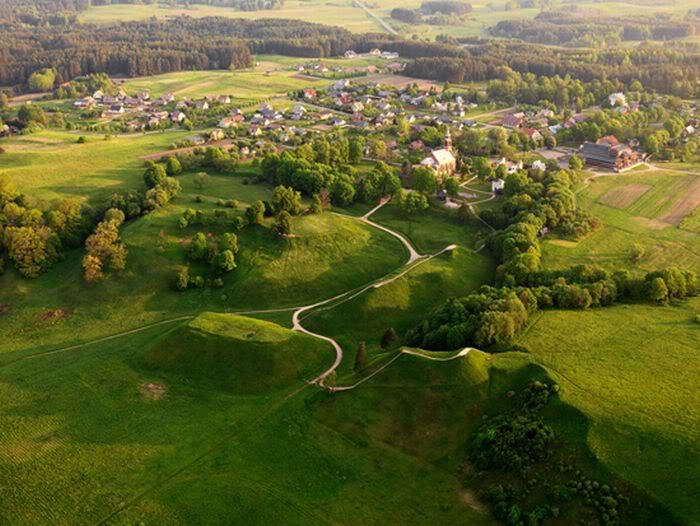 Act 1: “The Good Old Days”
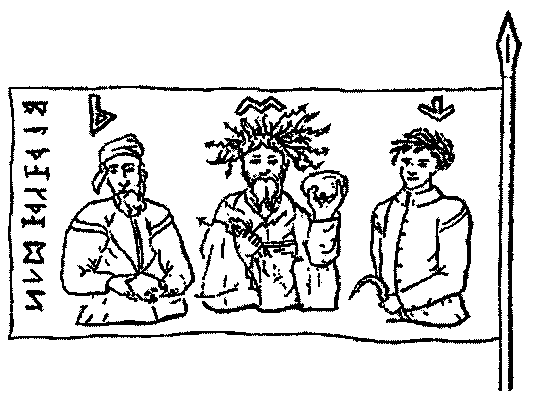 Cartoon of tribal leaders
Ancient Amber Trade Route
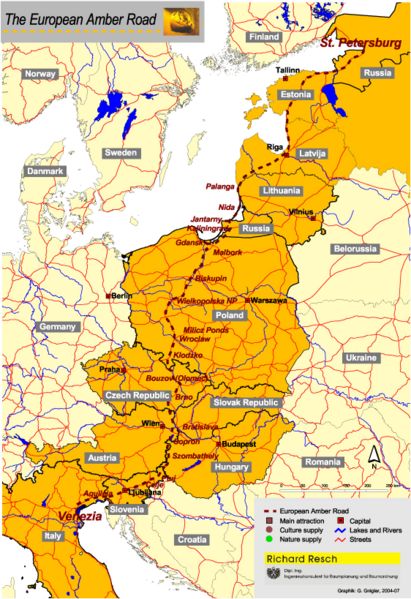 Amber found near Palanga (Jūratė legend)

Valuable trade resource (fossilized tree resin)

Trade routes led to fixed settlements
Amber Room (St. Petersburg)
Baltic Settlements
Kaunas founded by Romans (really??)
Balts settled along River confluence
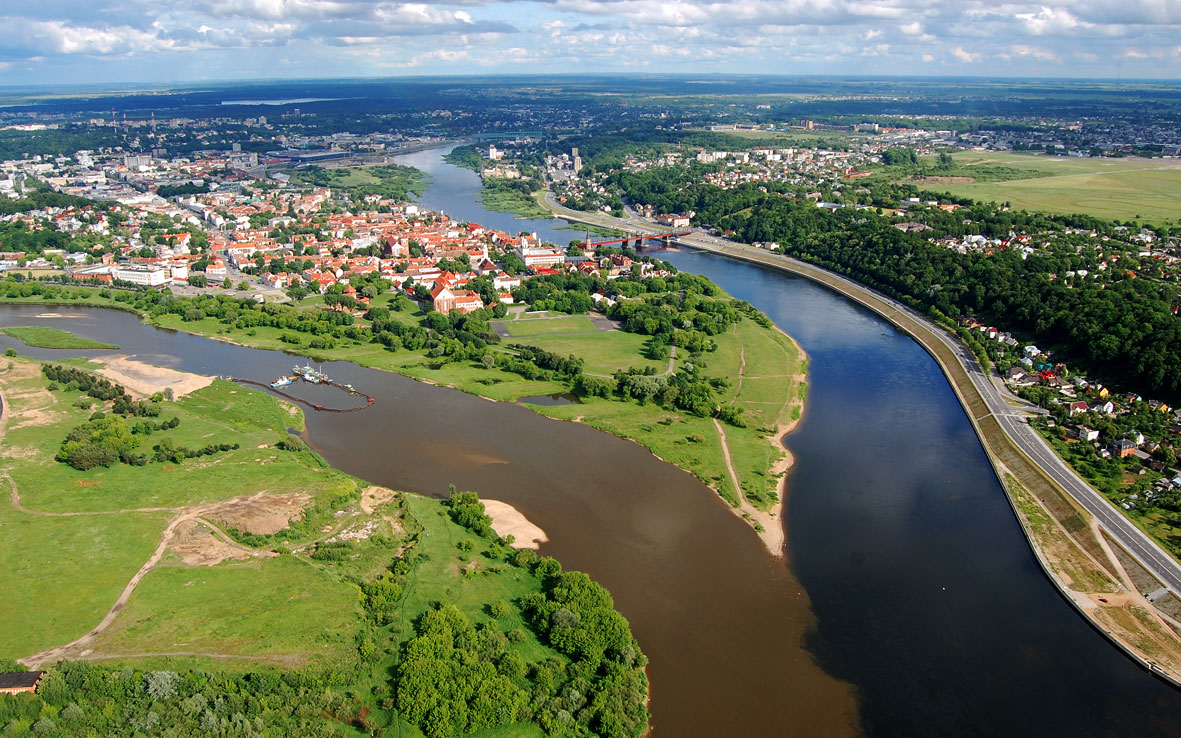 Slavic Migrations  ~500-700
swamps
Slavic Origin Unknown
Viking River Trade  ~800
Two river routes to trade with Constantinople
Northern trade route – From Gulf of Finland -> Novgorod & Kiev -> Dnieper River -> Black Sea
Southern trade route – From Baltic Sea -> Vistula & Dniester Rivers, via Poland, Ukraine & Moldova -> Black Sea
Viking River Routes
[Speaker Notes: Both routes bypass Lithuania.   Why??

Lithuania’s Nemunas River is navigable for about 560 miles.
Because it originates in the eastern highland swamps of Belarus and empties into the Baltic Sea to the west, it was of no use for Viking trade.

But Lithuania’s southern and eastern neighbors were settled by the Vikings.]
Vikings settled in Russia ~800-900
Prince Rurik & his Vikings settled in earlier river towns, subjugated the local Slavs
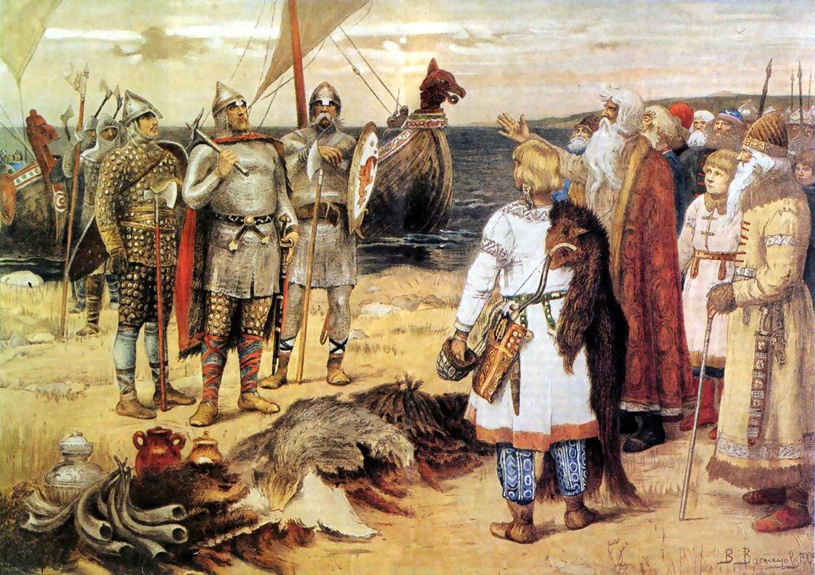 Kievan Rus’  ~800-1250
Prince Vladimir of Kiev (988) 
Needed a religion to hold the state together
Married Anna, sister of Byzantine Emperor, Basil II
Declared Orthodox Christianity state religion
Kiev flourished with Dnieper River trade
Moscow (founded 1144), little town in Vladimir Suzdal, gained power in 1300s
Russia in 1237
Novgorod
No Lithuania yet
Vladimir-Suzdal
Kiev
Poland  ~900-1385
Polonia tribal leader Mieszko married Bohemian Princess Dobrava (966)
Declared Catholicism state religion
Defensive alliance with Holy Roman Empire
His son son Boleslaw crowned King of Poland
Boleslaw founded the Piast Dynasty (992)
Polish Piast Dynasty
Piast Dynasty lasted 400 years
Polish kings welcomed the Jews fleeing from German pogroms (1300s)
King Boleslaw
Commemorative coin
The Northern Crusades
Hospitalers (1048) and Templars (1119)  founded  “…to protect the pilgrims” 
Teutonic Knights – German Crusaders
Founded a hospital in Acre (near Haifa Bay);
Disbanded after Acre fell
Moved to Marienburg  
Subjugated the Old Prussians
Teutonic Knights and Kaliningrad
Teutonic Knights built the Port of Memel on the Baltic Sea (now Klaipeda)
Founded Königsberg (1252-55)
Prussian cultural center (1500s) 
Destroyed by the Red Army in WWII, 
Ruins given to Russia in 1945 (Potsdam Agreement), renamed “Kaliningrad Oblast”
Ethnic cleansing, now Russian-speaking
Prussia After the Crusades
Port of Memel
Samogitia
Marienburg on the Vistula
Sanson, plate 1752, Danzig Königsberg…
The Hanseatic League
Rise of northern European merchant class in Lubeck, Hamburg, and Bruges
Codified German maritime laws
Cleared the Baltic Sea of pirates
Monopolized Baltic trade and fishing
Spread to Livonia (= Latvia & Estonia)
The “Age of Faith”
Russian Orthodox:  Kievan Rus’ (988), Muscovy Christianized later
Catholic:  Prussia, Livonia (subjugated by Teutonic Knights), and Kingdom of Poland
Pagan:  Lithuania – Baltic tribes began to form Duchies (mid-1200’s)
Act 2: “Battles & Boundaries”
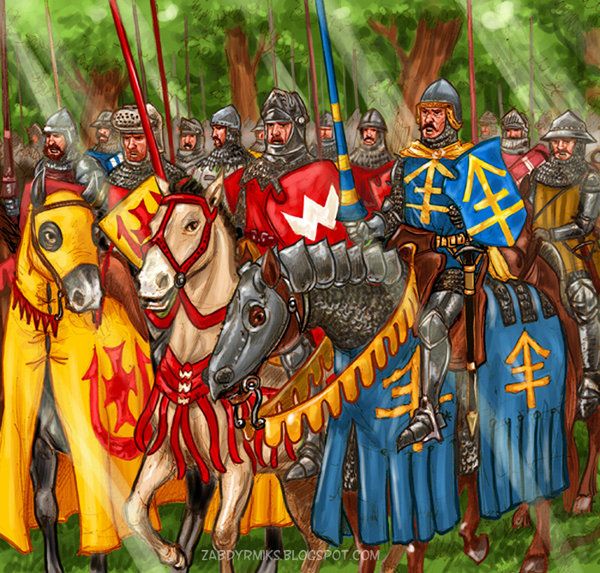 Birth of Lithuania ~900-1200
Livonia
Duchy of Courland 
Samogitia 
Kaunas 
Future site of Vilnius
Old Prussians
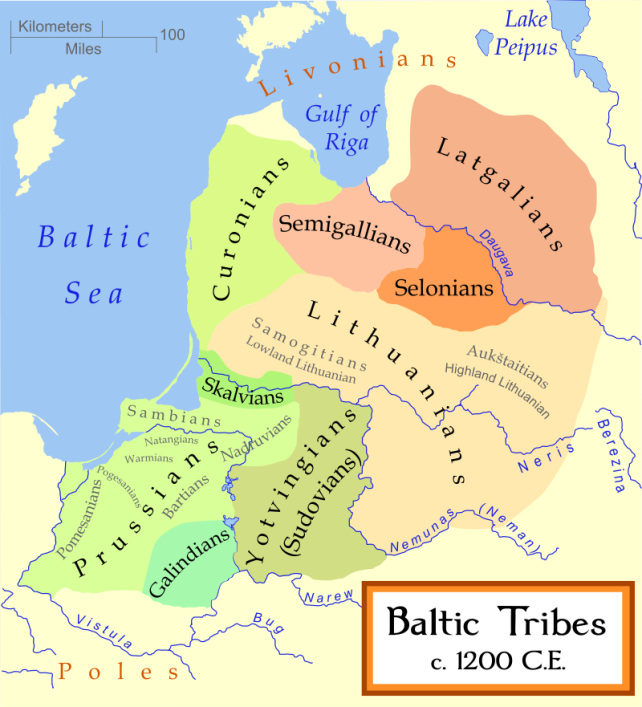 Lithuania  ~1200-1569
Baltic Dukes united by language & culture
Elected a Grand Duke (“first among equals”)
Rural agricultural economy and traditions
Song, dance, handicrafts, foods, beer, & pagan  customs were important (and still are!)
Kucios: Winter Solstice
Rasos: Summer Solstice
Livonia (~1200-1558)
Bishop Albert of Riga (Latvia) founded the Livonian Order of the Sword (1202)
Allied with Teutonic Knights (1237)
Bishops lost control of the northern Crusaders
Tried to convert the Curonians & Samogitians
Pillaged, looted and burned Lithuanian villages
Livonia & Baltic States in 1260
Livonian Order
Duchy of Courland
Livonia = Latvia & Estonia
Samogitia
Riga
F. De Wit
(1629-1706)
Map c. 1680
Lithuanians
[Speaker Notes: De Wit map ~1680 Amsterdam]
Battle of Durbe  (1260)
Lithuania split the Northern  Crusaders, won Baltic seaport & coastline
Livonian Order
Lithuanians
Teutonic Knights
The Only King of Lithuania
King Mindaugas Commemorative silver coin
King Mindaugas (1253-1263)
Dukes elected Mindaugas Grand Duke (1236)
Became Catholic and was crowned King 
Built a new capital & cathedral at Vilnius
Tried to convert the pagans
Made a peace treaty with Livonia (oops…)
King defied cultural norms…
Mindaugas & son both assassinated!  (1263)
No forced conversions!
No treaties with our enemies!
No hereditary monarchies!
Lithuania reverted back to a grand duchy.
Meanwhile, in Russia…(Film by Sergei Eisenstein, 1938)
Teutonic Knights invade Novgorod
Novgorod hired Alexander “Nevskii,” Grand Prince of Kiev & Vladimir
Won the “Battle of the Ice” (1242)
Moved to Novgorod
Established new center of Rus’ power 
Rus’ power waned in Kiev
Mongols saw Kiev’s weakness
Mongol invasions from Sarai
The “Golden Horde” destroyed Kiev (1240)
The Khans demanded tribute 
Kievan Rus’ Princes sought Lithuania’s aid 
In return, Rus’ Princes ceded Polotsk and Smolensk to Lithuania
Lithuania grew more powerful
Later on, Mongol power declined in Russia
Mongols attack Rus’ from Sarai (1240)
Note: Lithuania is off this map
Lithuania gains Rus’ lands (1240)
Polotsk, Smolensk


Lithuania
Act 3:  “Growing Pains”
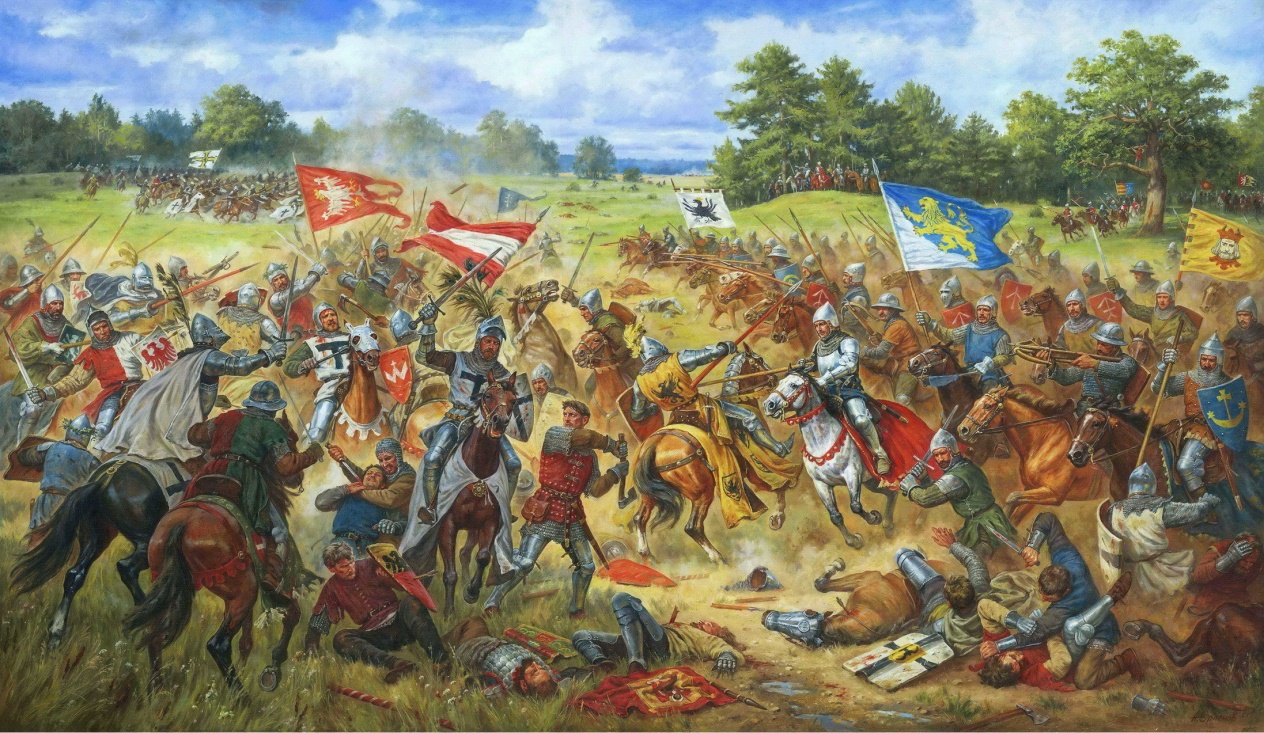 Grand Duke Gediminas (1316)
New ruler, new dynasty (1316-1341)
Made strong trade alliances
Married his children to other rulers
Invited more Jews to Lithuania
Enforced freedom of religion
Gained more Rus’ lands
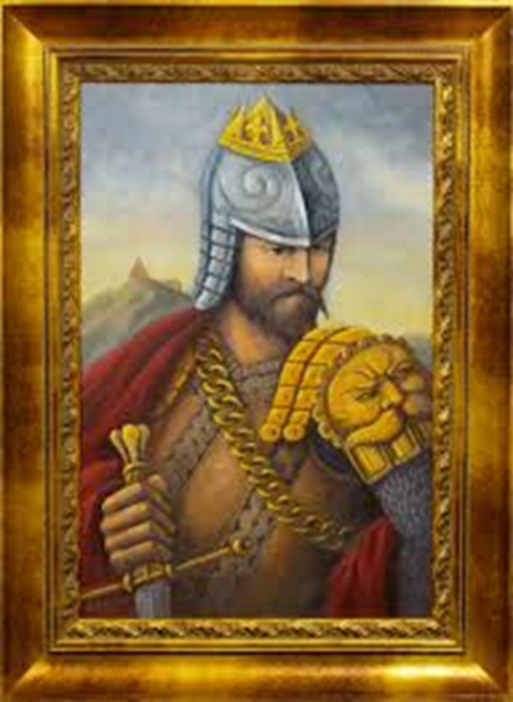 Lands gained by GediminasLands gained by his sons Algirdas and KestutisNeed allies? “Go West, young man!”
Marriage Alliance (1385)
Algirdas’ son, Grand Duke Jogaila (pagan, age 26) proposed marriage to Polish Queen Jadwiga (Catholic, age 11, last of the Piast dynasty)
The Marriage Contract (1385)
Jogaila was baptized Władysław Jagiełło
Crowned King of Poland by the Pope
Tried to convert the Lithuanians
Left his throne in Vilnius
Moved to Krakow to co-rule with Jadwiga
Separate countries, 2 separate armies
Dukes envied Polish nobles (Polonization)
Lithuania & Poland in 1387
Vilnius
Krakow (Capitol)
Kiev
A House Divided…
Queen Jadwiga died in childbirth (1399)
King Jogaila remarried much later, stayed in Poland, founded Jagiełłonian dynasty
Duke Vytautas of Trakai (his cousin) was elected Grand Duke of Lithuania, equal in power & prestige to King Jogaila
“Game of Thrones”
“Ten dervishes can sleep on one rug, but two kings cannot be accommodated in an entire kingdom.”  
(Persian proverb)
Vytautis “The Great” (1392-1430)
Defeated the Teutonic Knights (Battle of Grunwald, 1410)

Became a national hero!

Died childless in 1430, so his lands & power reverted to Jogaila’s heirs
Vytautis’ Castle at Trakai
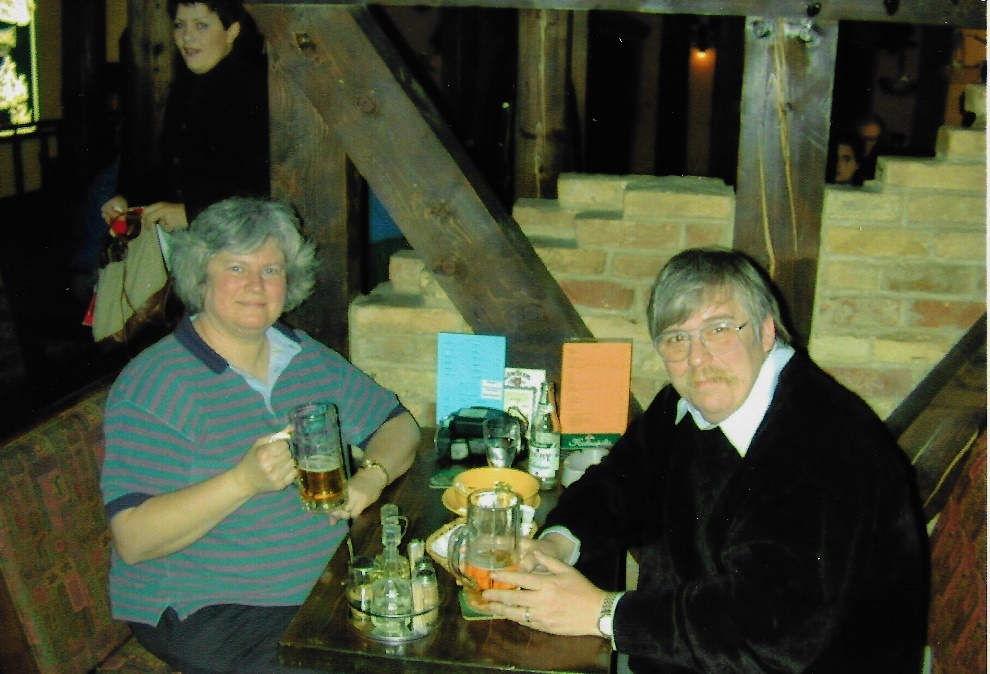 Vytautas expanded Lithuania from the Baltic Sea to the Black SeaToo big to govern!
Livonia declined; Moscow grew strong
Teutonic Knights – strong armies, weak rulers
Semi-independent Hanseatic League cities carried on prosperous Baltic trade
Protestant Reformation -> political chaos!
Livonia ruled by Russia, Poland, Sweden
Peter The Great conquered Livonia (1710)
Occupied by Russia until 1918
Act 4:  “Jockeying for power”
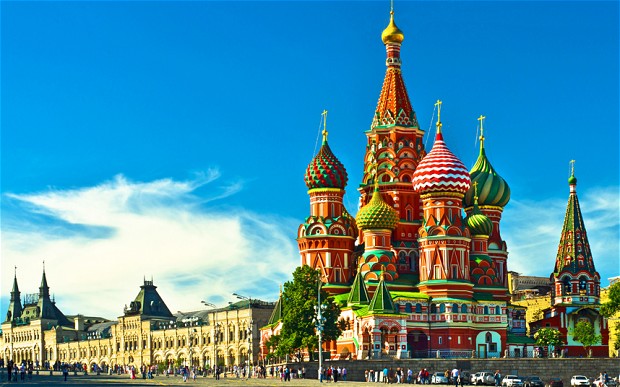 St. Basil’s Church in Red Square
Moscow & Lithuania ~1462
Novgorod
Tver
Pskov
Vladimir
Annexed by Lithuania
Moscow
Smolensk
The Muscovites  (1462-1696)
Fall of Constantinople  (1453)
Grand Prince Ivan III of Moscow (1440-1505)
Annexed Tver, “Gathered Russian Lands”
Married Byzantine Princess Zoe (Sophia) in 1472 gained her title and privileges 
Declared himself Tsar (Russian for “Caesar”)
 Freed Moscow from the Mongols (1480)
Tsar Ivan IV “The Terrible”
Tsar Ivan IV subjugated Novgorod, moved Ruriks out, moved Muscovites in (1570s)
Moscow gained wealth & a strong army
Wanted Lithuanian-controlled Rus’ lands
Lithuania needed an ally
Looked west…
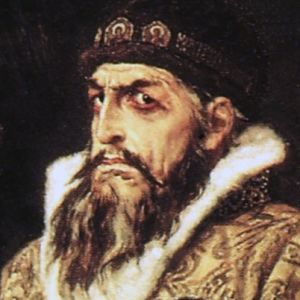 Tsar Ivan IV, 1533-1584
Lithuanian-Italian Alliance (1518)
King Sigismund I “The Old” married Bona Sforza, niece of Holy Roman Emperor Maximilian I

A rebellious son and 3 daughters…
Church of Sts. Peter & Paul, Vilnius
“I read it in the tabloids…”
Crown Prince Sigismund II – 
Scandalous affair with Barbora Radziwiłł 
Her brother arranged  the secret marriage (1547) 
King Sigismund “The Old” died (1548)
Sigismund II crowned king, legalized his marriage 
Barbora died 5 months later (no heir to throne)
Tsar Ivan IV saw his chance for a “land grab.”
Game of Thrones?
Treaty of Lublin (1569)
Tsar Ivan IV forced King Sigismund II to sign a treaty creating Polish-Lithuanian Commonwealth (2 nations, 1 king)
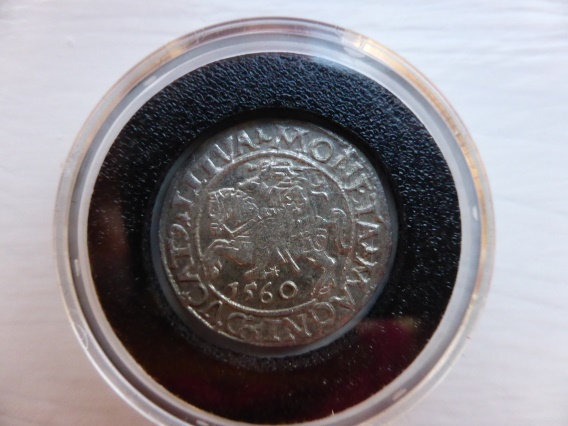 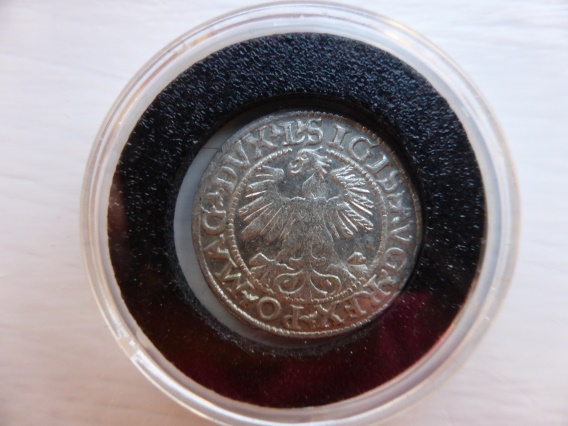 Coin from King Sigismund II’s realm
End of Jagiellonian Dynasty
King Sigismund Augustus II died (1572)
Bona moved back to Italy, poisoned & died.
Her daughter Anna -> Queen of Poland (no kids)
Her daughter Isabella -> Queen of Hungary
Her daughter Catherine -> Queen of Sweden
No clear Polish-Lithuanian succession…
Dividing the Spoils…
West: 
Polish Dukes elected European royals as kings
European royals meddled in Polish politics
East:
Ivan IV “The Terrible” died, Rurik dynasty ended
Michael Romanov elected Tsar (1613)
Lithuania was caught in the middle!
Borders kept shifting…
Act 5: Lithuania “on & off the map”
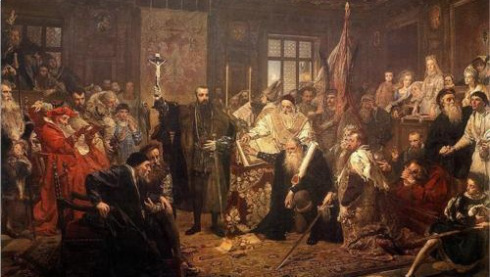 Union of Lublin image from Rightbankwarsaw.com
Bigger Empires – Better Maps
Bernard Wapowski (1450-1535) – close friend of Copernicus, first map of Poland-Lithuania
Lithuanian King Stephen Batory (Anna’s husband) founded Vilnius University (1579)
Geography and cartography were taught there
Attracted European cartographers
Vilnius shown on historic maps
Wapowski – Poland
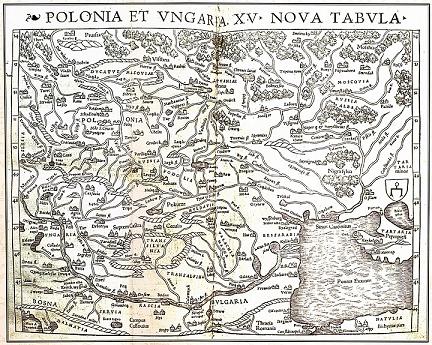 Vilnius
1528 woodcut attributed to Bernard Wapowski (1450-1535) 
in the archives of King Sigismund Augustus I
Mercator – Lithuania
Vilnius
Gerard Mercator
(1512-1594) 
print in 1595 Atlas uses new projection
Radziwiłł Map(1613)
Vilnius
Joan Blaeu, 1596-1673, print in 1630 Atlas; original wall map is in Sweden
Willem Blaeu – Russia
Vilnius
Willem Blaeu
(1571-1638)
Inset of Moscow 
by Braun & Hogenberg
John Speed – Russia
Vilnius
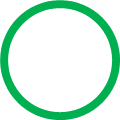 John Speed
(1551/2-1629)
Print in 1626;  Prospect (atlas) 1676 edition
“Gathering more Rus’ lands”
Tsar Alexis Romanov supported Orthodox Cossack uprising against Catholic Lithuania (1649)
Tsar Peter I the Great regained Smolensk & Kiev (1649-1686)
Tsar Peter I invaded Livonia (1710)
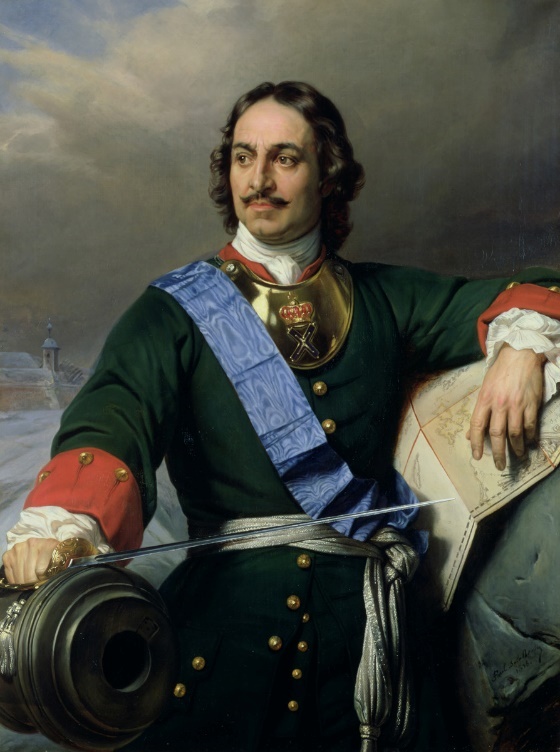 Poland-Lithuania in 1660
Courland
Samogitia
Vilnius
Smolensk
Kiev
Decline of Poland-Lithuania
Class and language divisions 
Bribery and corruption 
Augustus II of Saxony annexed Lithuania (1697)
Prussia & Austria fought to get parts of Poland 
Poland asked Russia for protection (like asking the fox to guard the henhouse!)
Clouet – Prussia & Lithuania
Klaipeda
East Prussia
Vilnius
Belarus
Jean Clouet
(1729-1790)
“School Map”
Printed 1767
First “Partition” of Poland  1772
Catherine the Great 
Feared overthrow of monarchies by republics
Had Stanislaw Poniatowski elected King of Poland (1764) 
Annexed parts of Ukraine and Belarus
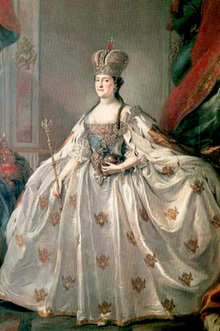 Occupation and Uprisings
Nobles rejected democratic reforms
Parliament was split!
French Revolution inspired civil war (1793)
Kościuszko’s uprising was crushed (1794)
Russia overthrew the government
Poland-Lithuania partitioned (50 provinces)
Treaty of Versailles  1795
19th century British cartoon in Lithuanian Heritage Magazine
Partitions of Lithuania-Poland(Lithuanian Heritage, Jan/Feb 2014)
Second and Third “Partitions”
Treaty of Versailles (1795)
Russia got Lithuania and its old Rus’ lands 
Prussia got East Prussia (Königsberg to Kaunas)
Austria got the Lublin-Krakow area
Lithuania was wiped off the map!
But this is not the end of the play…
Part IV.  Finale!
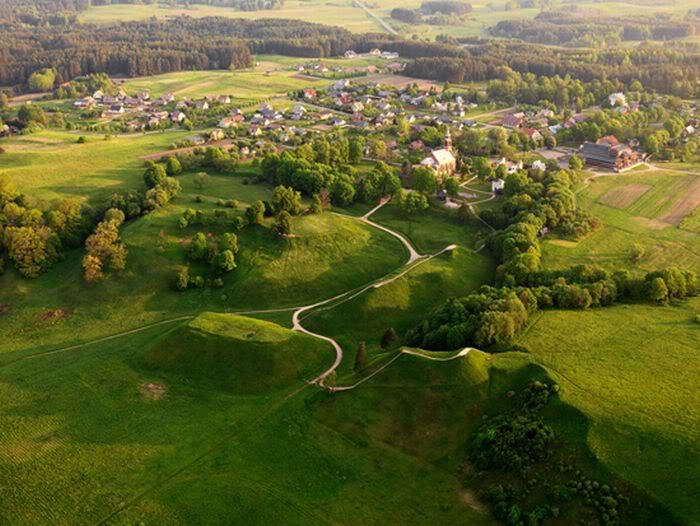 Russian Oppression (1795-1918)
Lithuanian officers joined Napoleon (1790s - 1812) but were defeated
Nobles were exiled, their lands confiscated 
Roman alphabet & Lithuanian language forbidden
Catholic Church supported independence movements 
“Window of freedom” between WWI-WW2
Soviet Oppression (1940-1989)
Emigrations to USA (1861-1921, 1941-1967)
June 14,  1941:  ~130,000 Lithuanians were deported to Siberia (> 70% women & children)
Starvation, “slave labor” under Communism
Why?  “Patriotism challenged Soviet system.”
Baltic Freedom Movement (1989)   “Sajudis” – 3 Baltic States join hands
The Path to Independence
1795-1918 – Occupations & uprisings
1918 – WWI ends, short independence
1940 – WWII, Soviet Army invades
1989 – Baltic Freedom Movement (“Sajudis”)
1991 – USSR falls, independence referendums
2004 – Baltic States join NATO and EU 
2008 – Economic crisis & inflation
2015 – On the Euro, energy independence
Celebrating Independence (2017)
“It’s hard to keep a good country down!”
That’s all, folks.
Please look at the maps.
Ask questions.
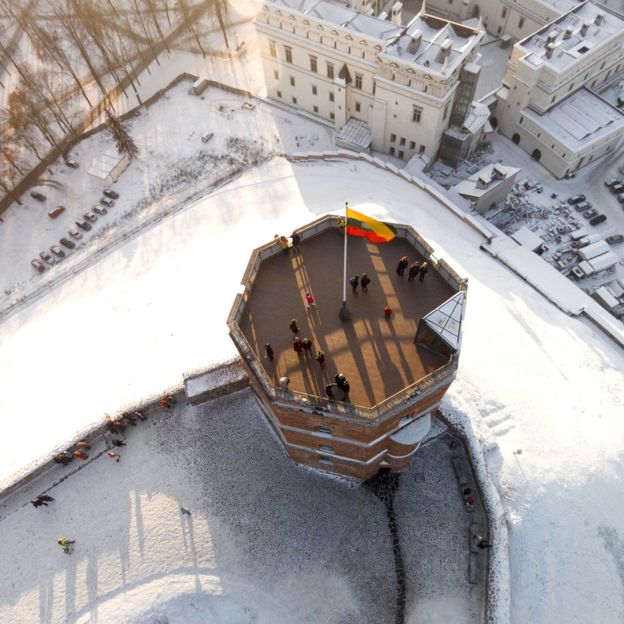 Drone view of Vilnius